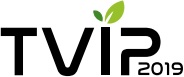 ODPADOVÉ FÓRUM 2019
Výsledky výzkumu a vývoje pro průmyslovou a komunálni ekologii – 14. ročník

HODNOTENIE ZDRAVOTNÉHO STAVU RYCHLORASTÚCICH DREVÍN VYSADENÝCH NA POPOLOVOM ODKALISKU V BYSTRIČANOCH PRE ÚČELY REVITALIZÁCIE

Kolektív autorov: doc. RNDr. Ing. Jozef Minďaš, PhD. a prof. Ing. Jana Škvareninová, PhD.






Hustopeče, 2019                                                                                      RNDr. Peter Brunovský, PhD.
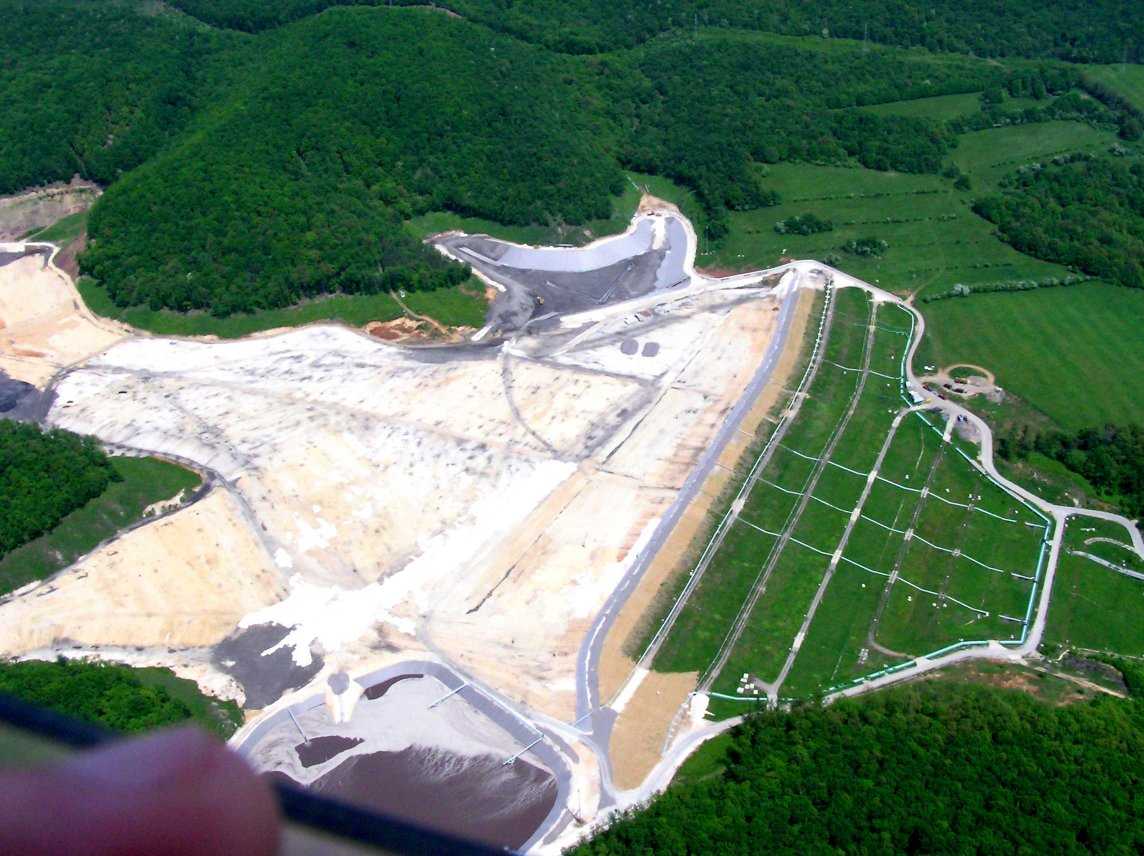 Štruktúra príspevku
ÚVOD
CIEĽ PRÍSPEVKU
METÓDY A MATERIÁLY
VÝSLEDKY 
DISKUSIA
ZÁVERY
ÚVOD
Možnosti rekultivácie a následného využívania odkalísk a priemyselných háld      

Rekultivácie popolových odkalísk

Rýchlorastúce dreviny a možnosti ich využitia pri rekultivácii

Energetické plodiny v udržateľnej fytoremediácii
CIEĽ PRÍSPEVKU
Primárnym cieľom príspevku bolo vyhodnotiť zdravotný stav topoľov a vŕb (agátu) a zamerať sa na najnebezpečnejšie bakteriálne (Erwinia carcerogenea) a hubové choroby (Chondroplea populea, Marssonina brunnea, Melempsora sp.), ďalej škodcov asimilačných orgánov, ako aj na škodcov kmienkov (Saperda). 

Čiastkové ciele príspevku:
pri stanovení stupňa napadnutia postupovať podľa metodiky vypracovanej Národným lesníckym centrom vo Zvolene,
prezentovať výsledky z hodnotenia zdravotného stavu testovaných drevín po 1. a 2 roku.
METÓDY A MATERIÁLY
Charakteristika objektu skúmania
     Skúmaný objekt – Dočasné odkalisko je situované do Trenčianskeho kraja, okresu Prievidza a rozprestiera sa v katastrálnom území obce Bystričany a Zemianske Kostoľany. Dočasné odkalisko sa nachádza západne od obce Zemianske Kostoľany, na pravom brehu rieky Nitra – v smere jej toku, približne 2 km od Pôvodného odkaliska. Teleso odkaliska sa tiahne na úpätí pohoria Drieňov od severozápadu na juhovýchod a na jeho južnom okraji sa nachádzajú kúpele Chalmová. Budovať ho začali v roku 1965 po havárii Pôvodného odkaliska. Po roku 1998 dostavaním viacerých stavebných objektov v rámci stavby Ukladanie stabilizátu na Dočasné odkalisko vznikla na tomto odkalisku skládka odpadov na inertný odpad, na ktorú bol ukladaný stabilizát. Základná hrádza bola rovnako ako nadvyšovacie hrádze vystavaná z popola a škvary.
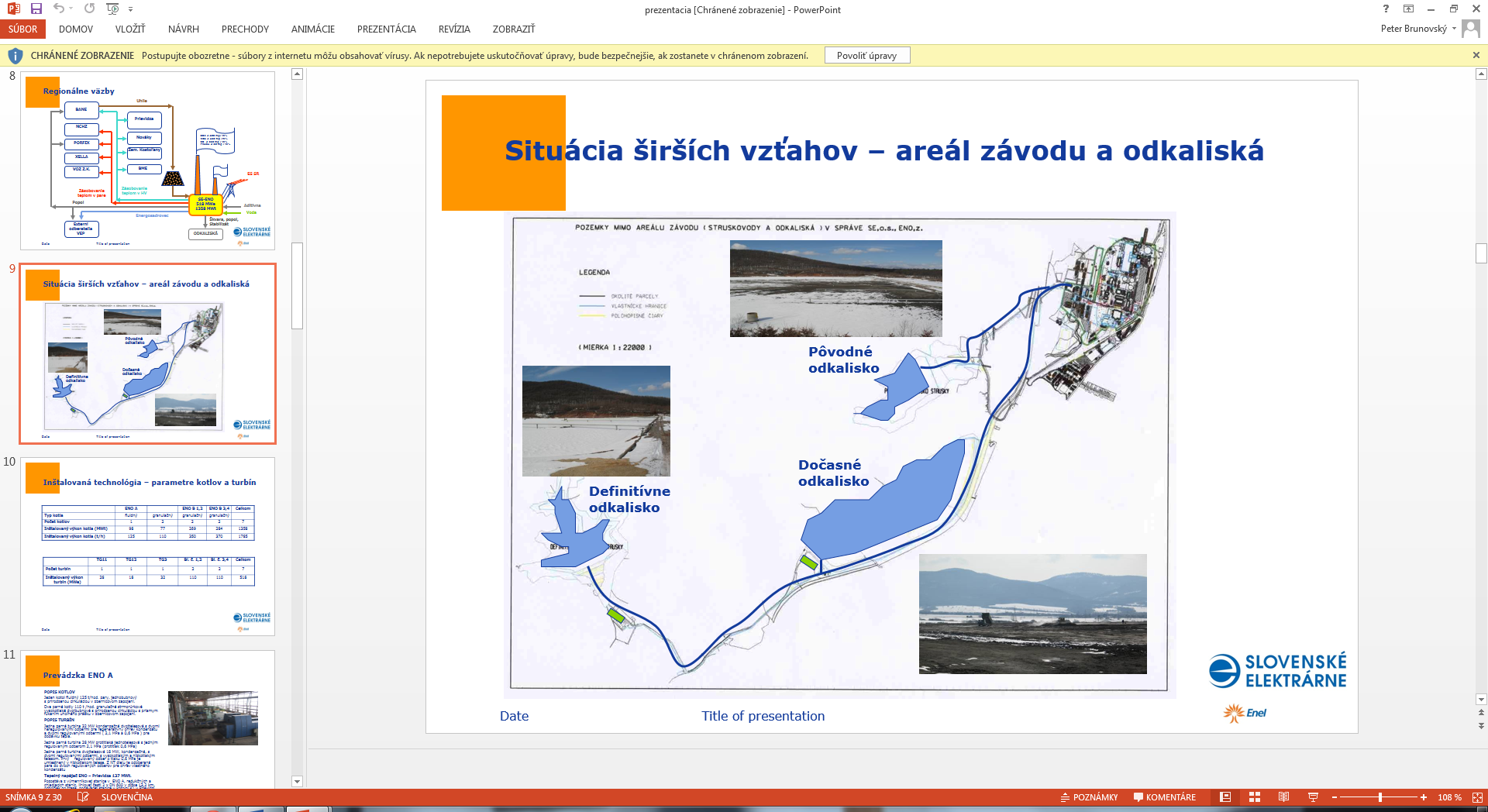 Experimentálna plocha
METÓDY A MATERIÁLY
Metodika hodnotenia zdravotného stavu

     Pri stanovení stupňa napadnutia sa postupovalo podľa metodiky vypracovanej Národným lesníckym centrom vo Zvolene, ako je to zrejmé z nasledovného prehľadu:

Huba Chondroplea populea:
0 – bez znakov napadnutia,
1 – ojedinelý výskyt,
2 – slabý výskyt,
3 – mierny výskyt,
4 – silný výskyt;







Huba Marssonina brunnea:
0 – nákaza nezistená,
1 – ojedinelý výskyt nekrotických škvŕn do počtu 10,
2 – nekrotické škvrny pokrývajú plochy do 1/8,     
3 – väčší výskyt, nekrotické škvrny nepresahujú ¼ plochy, 
4 – pokryv je väčší, ale nepresahujú ½ plochy, 
5 – pokryv presahuje polovicu plochy;
METÓDY A MATERIÁLY
Metodika hodnotenia zdravotného stavu

Huba Melmpsora sp.: 
0 – rezistentný, 
1 – necitlivý, 
2 – slabo citlivý, 
3 – citlivý, 
4 – veľmi silne citlivý; 






Baktéria Erwinia carcenogena: 
0 – nákaza nezistená, 
1 – zistená prítomnosť nákazy do 10 škvŕn na kmienku (kmeni), 
2 – viac ako 10 škvŕn, výhony sa dôsledku baktérie nevytvárajú, 
3 – kmienok husto osadený škvrnami, začínajú sa vytvárať bočné výhony, 
4 – kmienok husto osadený škvrnami, rany sa nehoja;
METÓDY A MATERIÁLY
Metodika hodnotenia zdravotného stavu

Listoví škodcovia: 
0 – bez znakov napadnutia, 
1 – ojedinelý výskyt, 
2 – slabý výskyt, 
3 – mierny výskyt, 
4 – silný výskyt; 







Škodcovia kmienkov: 
0 – rezistentný, 0 – slabý výskyt, 
1 – závrt (novotvar), 
2 – mierny výskyt (do 5 novotvarov), 
3 – silný (do 10 novotvarov), 
4 – veľmi silný výskyt (nad 10 novotvarov); 






Z abiotických činiteľov sa hodnotili škody spôsobené mrazom. 
Stupeň napadnutia sme vyjadrili nasledovne: 
0 – bez znakov napadnutia, 
1 – koncové listu boli napadnuté mrazom, ale terminálny prút vyzrel, 
2 – všetky listy boli spálené, ale terminálny prút vyzrel, 
3 – listy a terminálny prút boli poškodené mrazom
VÝSLEDKY Príprava a založenie pokusnej výsadby
Príprava plochy
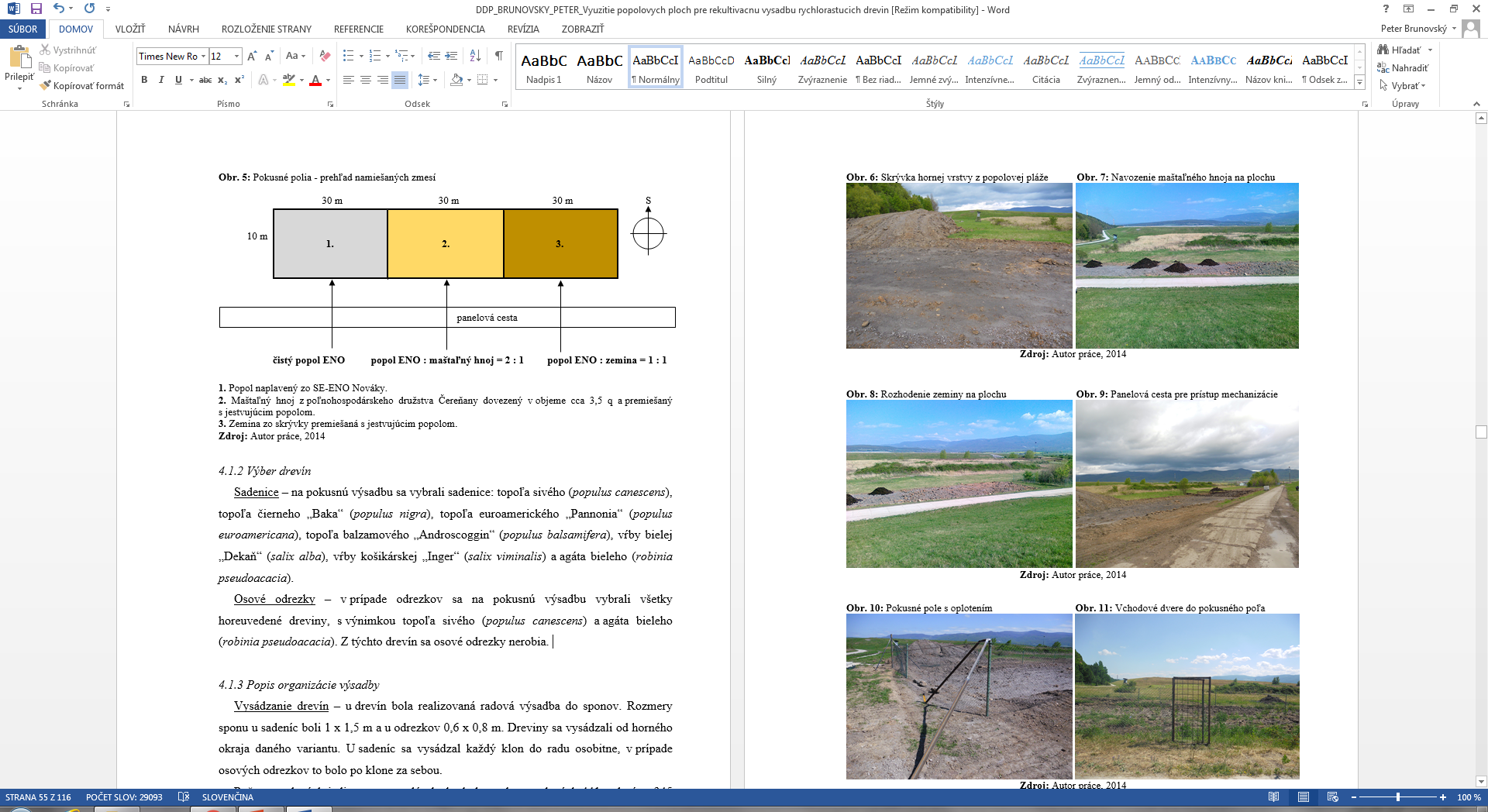 Príprava a založenie pokusnej výsadby
Skrývka hornej vrstvy z popolovej pláže                        Navozenie maštaľného hnoja na plochu                               Rozhodenie zeminy na plochu









                     Panelová cesta pre prístup mechanizácie                                  Pokusné pole s oplotením                                      Vchodové dvere do pokusného poľa
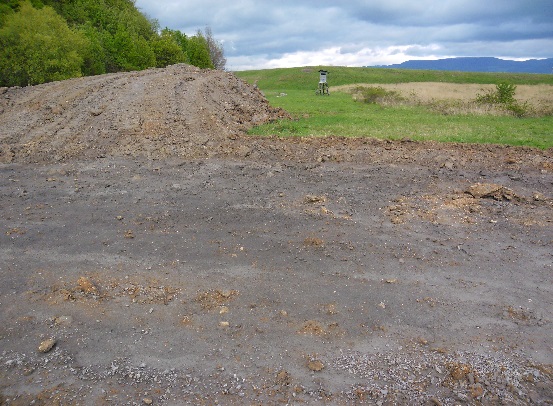 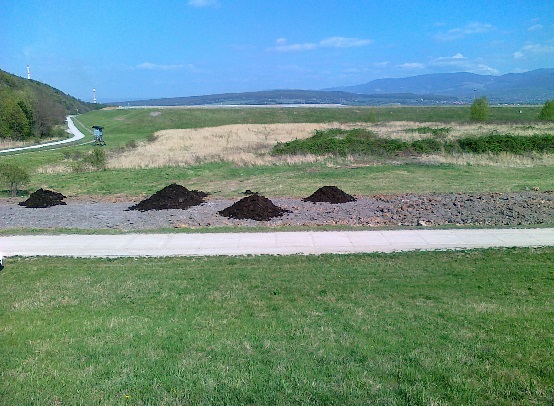 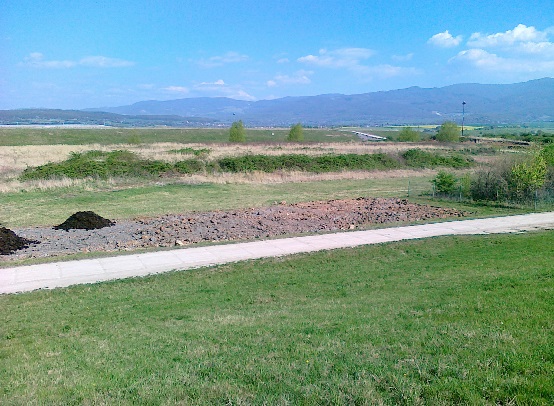 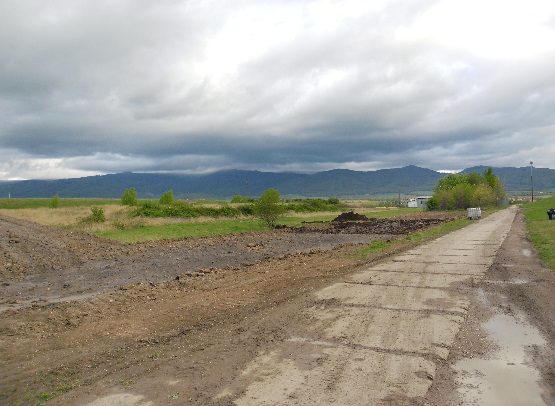 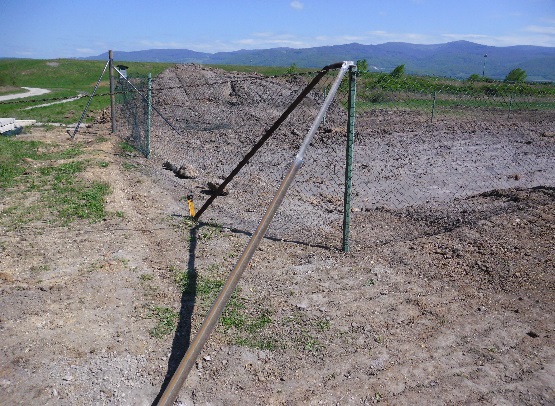 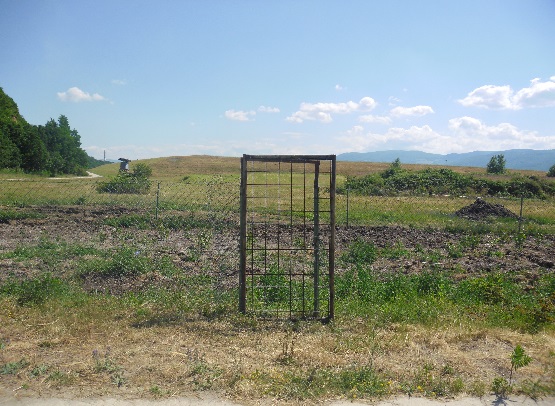 Prehľad vysadených drevín
VÝSLEDKY
Hodnotenie zdravotného stavu testovaných drevín po 1. roku

                                 Mäkké a tvrdé listnáče (sadenice) – čistý popol ENO                                          Mäkké a tvrdé listnáče (sadenice) – popol ENO / maštaľný hnoj 









            


Mäkké a tvrdé listnáče (sadenice) – popol ENO / zemina
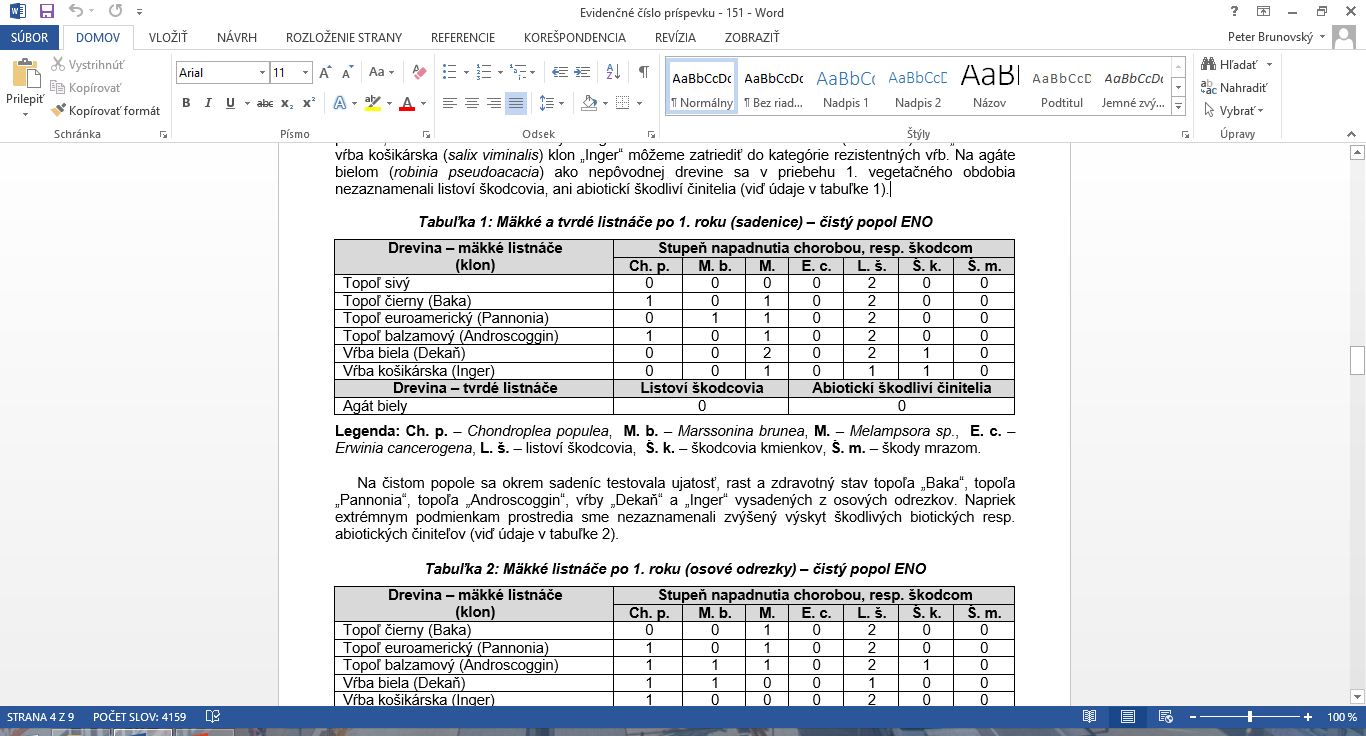 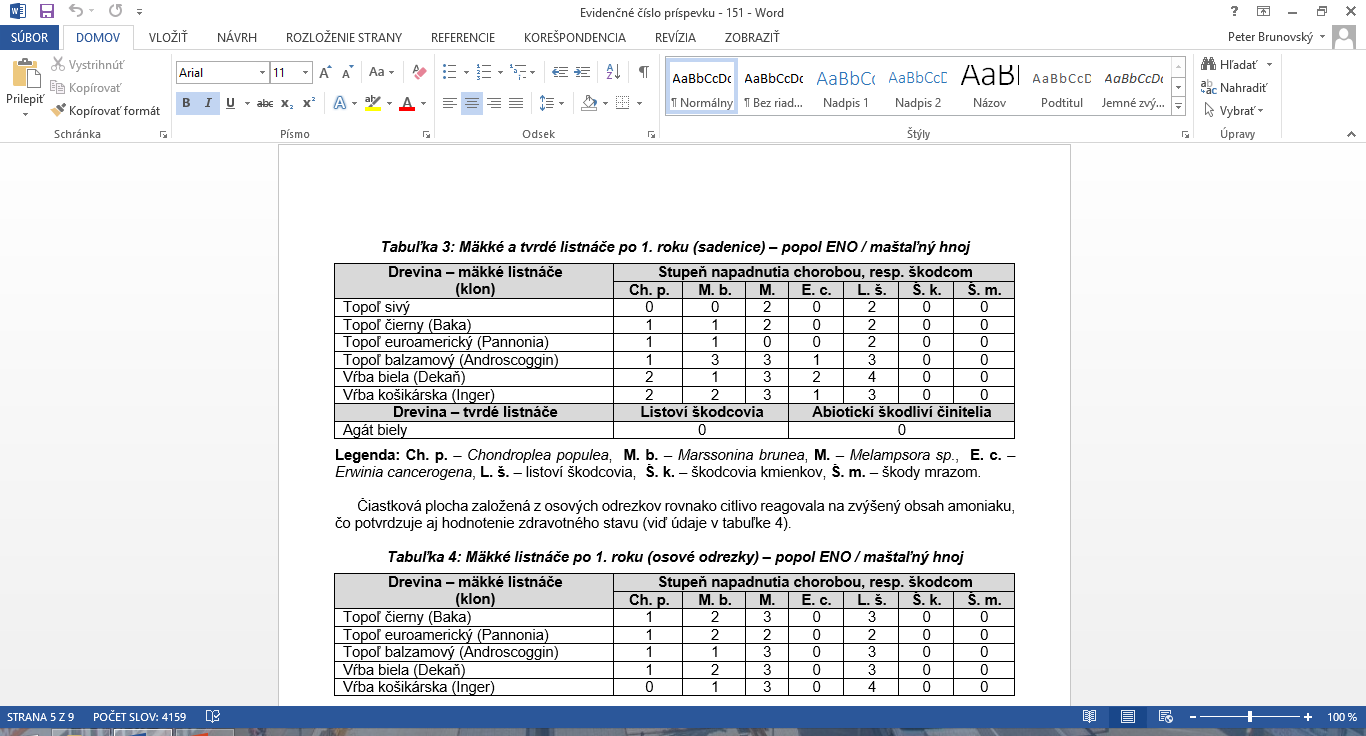 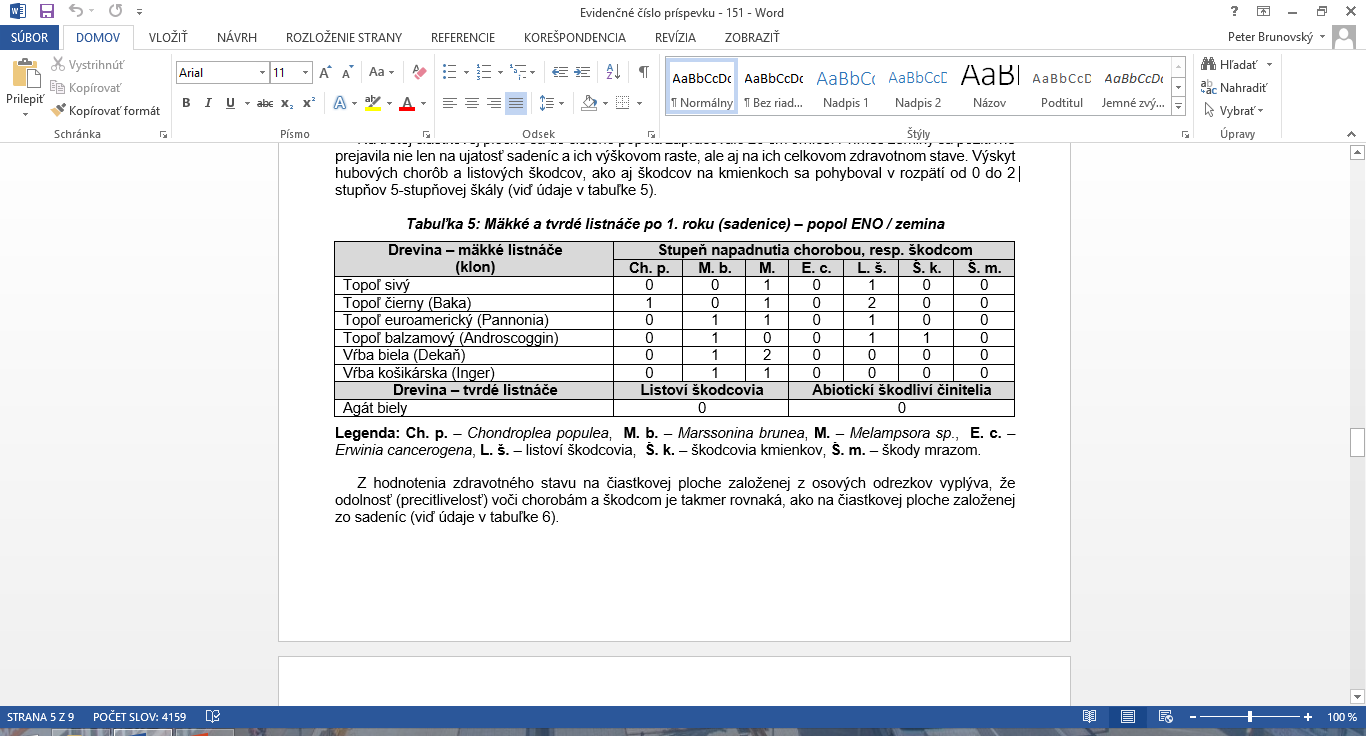 VÝSLEDKY
Hodnotenie zdravotného stavu testovaných drevín po 1. roku

                                 Mäkké a tvrdé listnáče (osové odrezky) – čistý popol ENO                                   Mäkké a tvrdé listnáče (osové odrezky) – popol ENO / maštaľný hnoj 









            


Mäkké a tvrdé listnáče (osové odrezky) – popol ENO / zemina
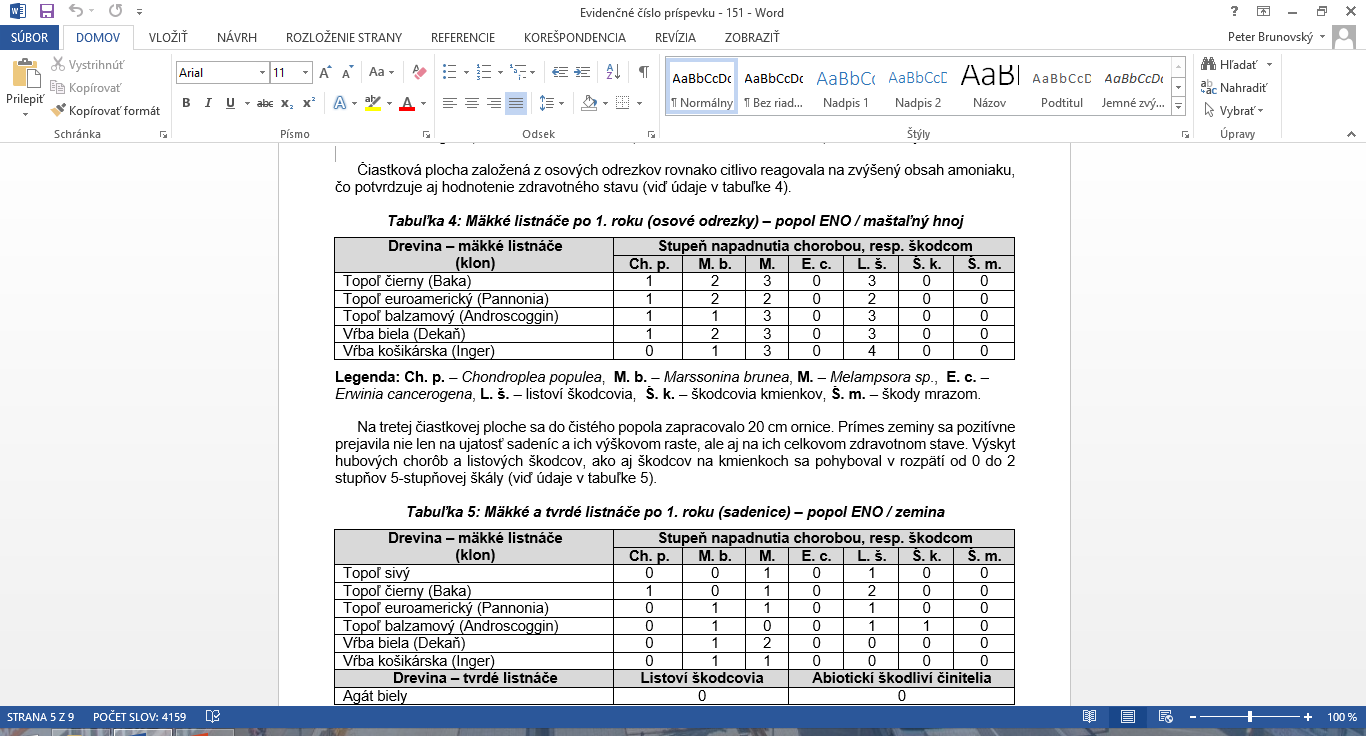 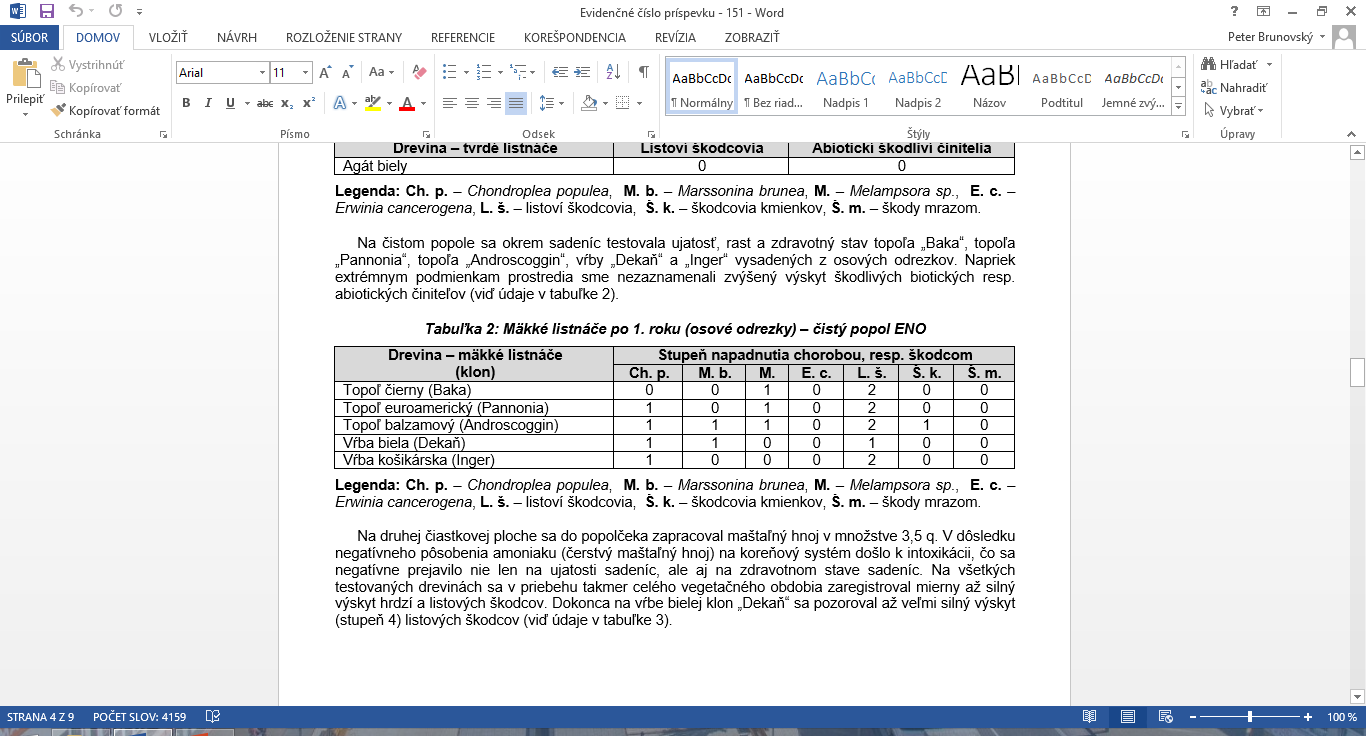 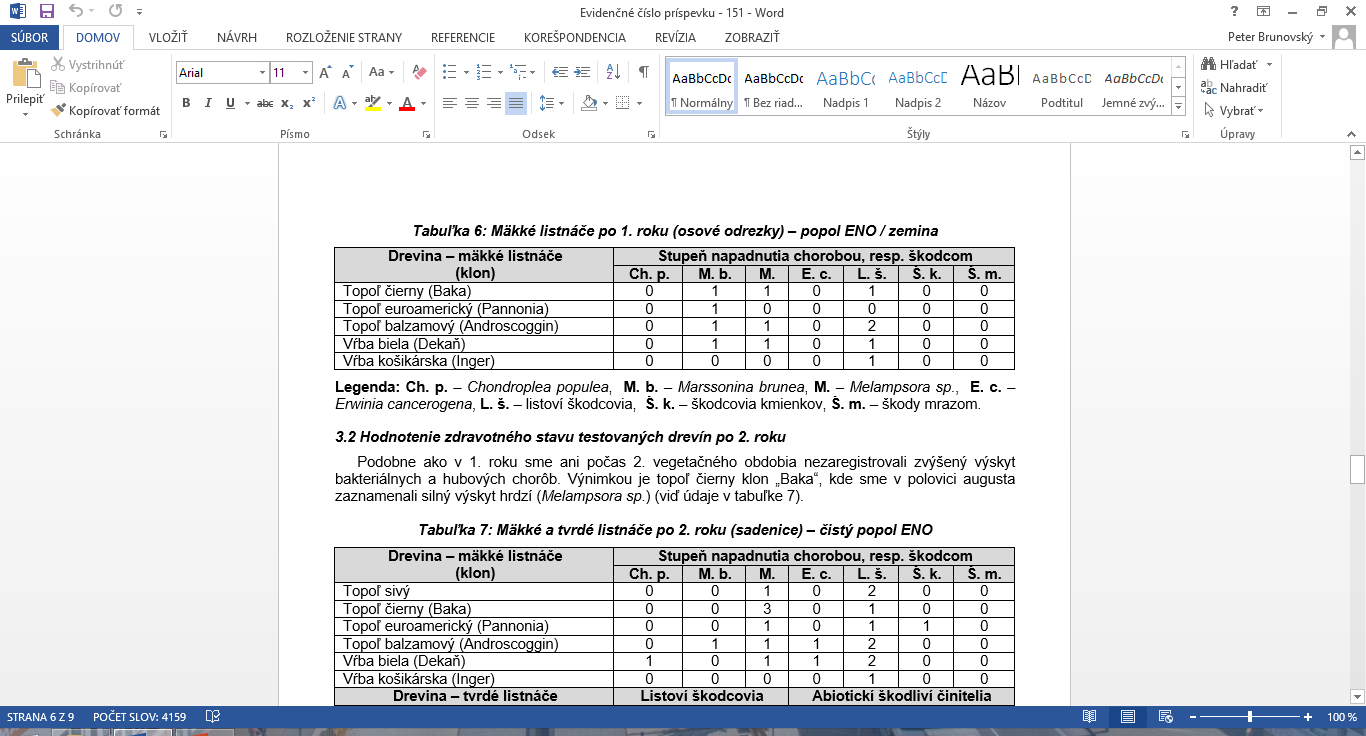 VÝSLEDKY
Hodnotenie zdravotného stavu testovaných drevín po 2. roku

                                 Mäkké a tvrdé listnáče (sadenice) – čistý popol ENO                                          Mäkké a tvrdé listnáče (sadenice) – popol ENO / maštaľný hnoj 









            


Mäkké a tvrdé listnáče (sadenice) – popol ENO / zemina
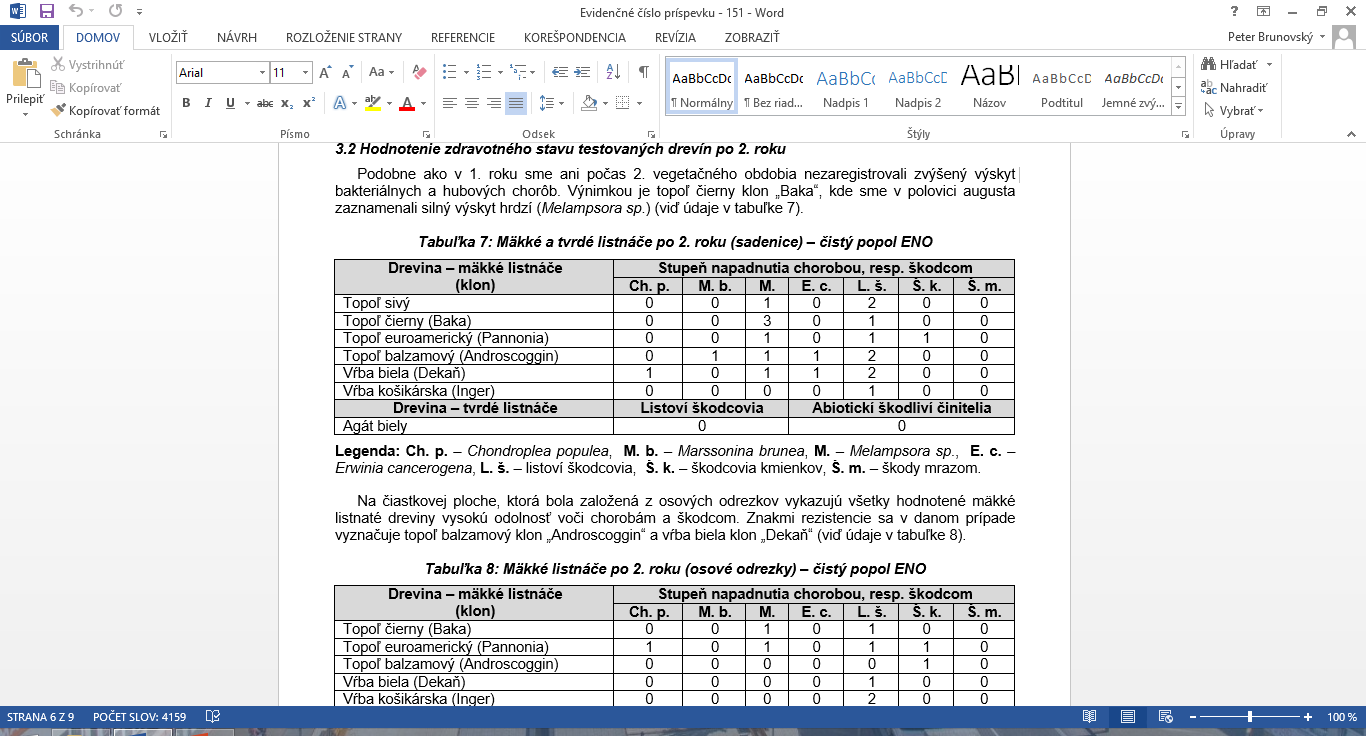 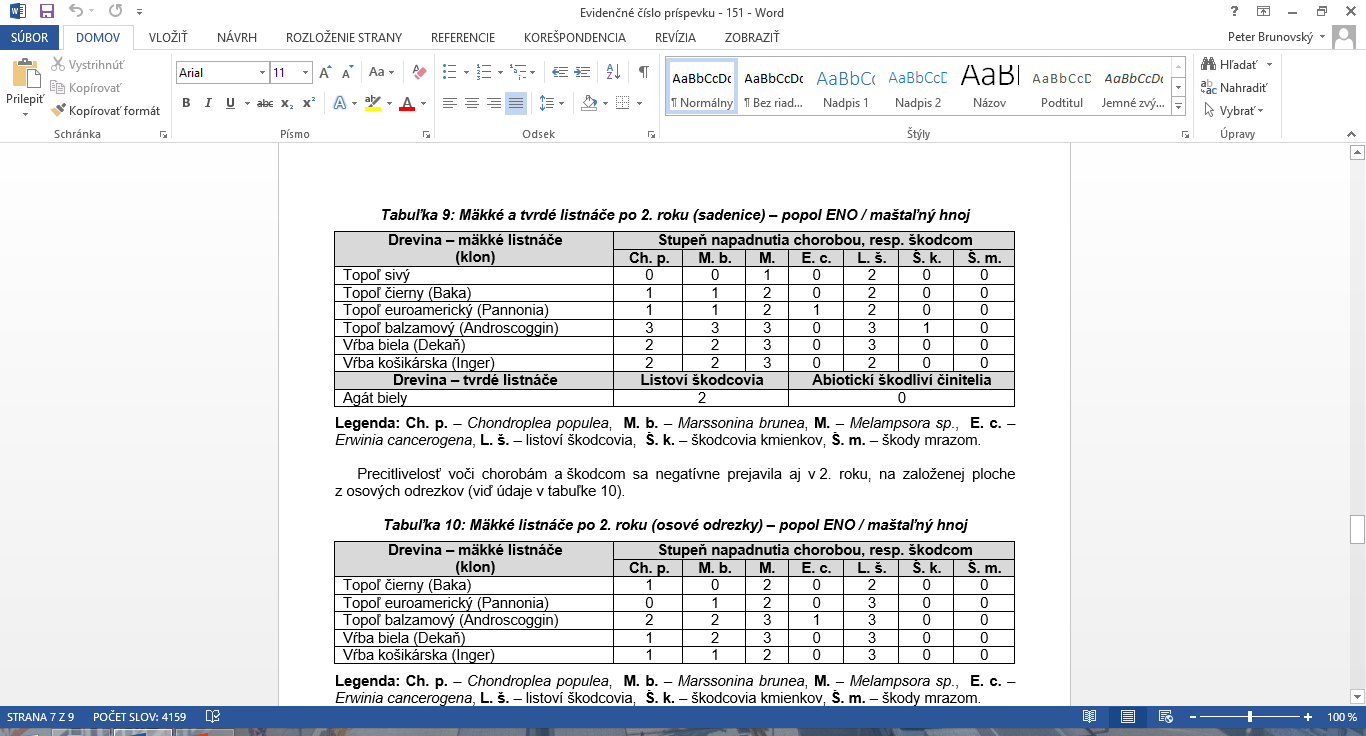 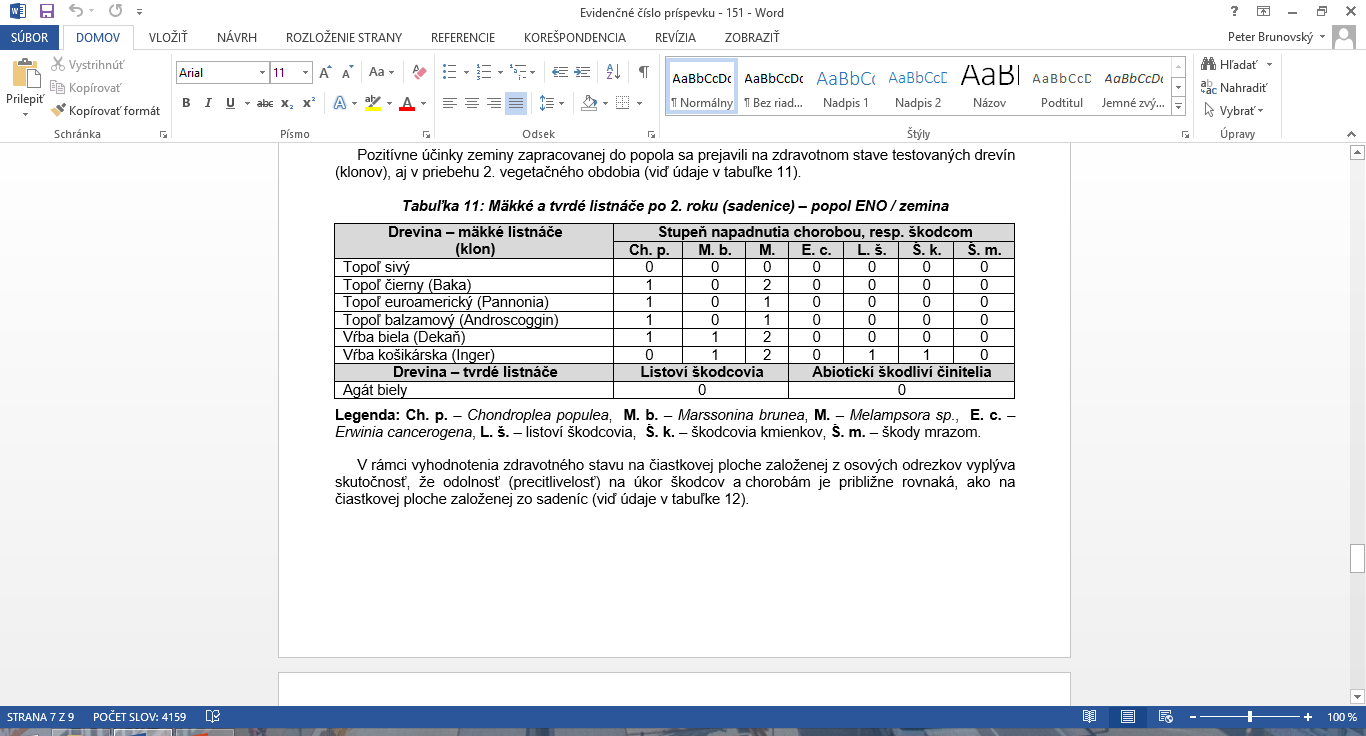 VÝSLEDKY
Hodnotenie zdravotného stavu testovaných drevín po 2. roku

                                 Mäkké a tvrdé listnáče (osové odrezky) – čistý popol ENO                                   Mäkké a tvrdé listnáče (osové odrezky) – popol ENO / maštaľný hnoj 









            


Mäkké a tvrdé listnáče (osové odrezky) – popol ENO / zemina
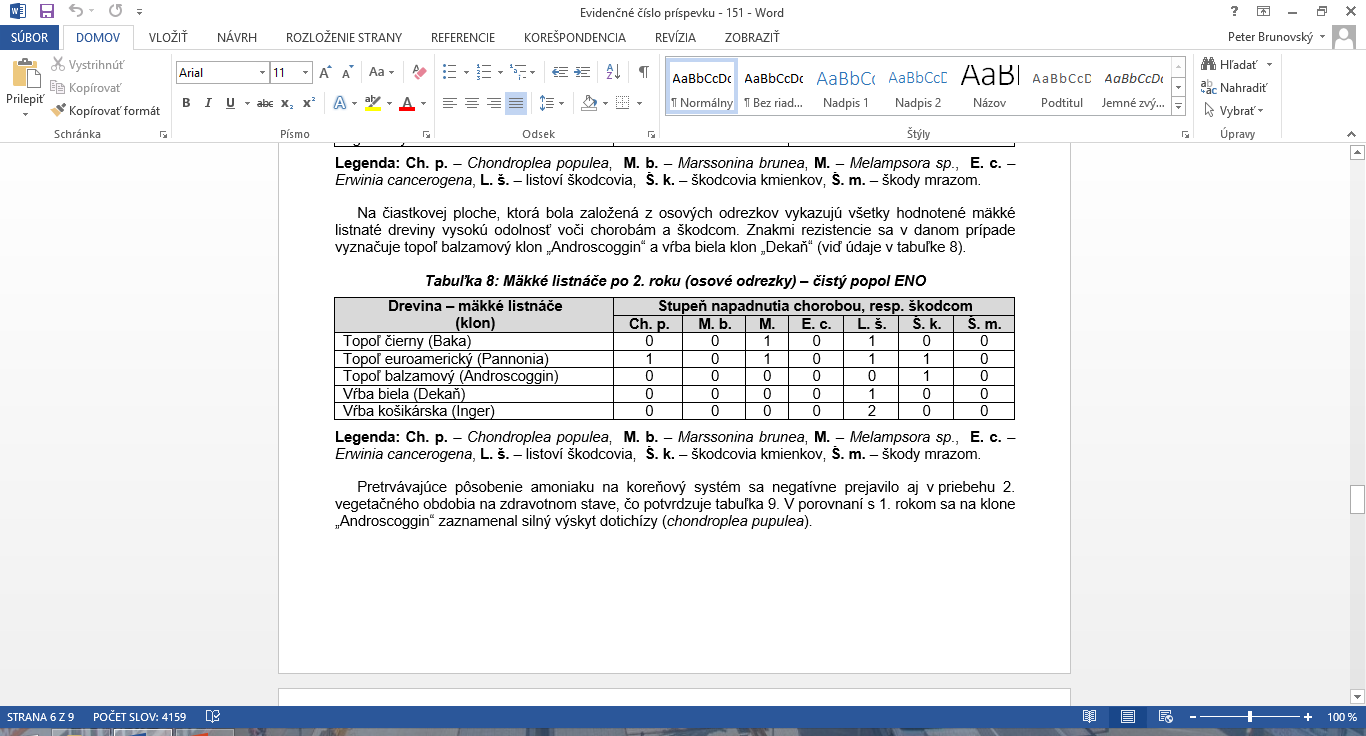 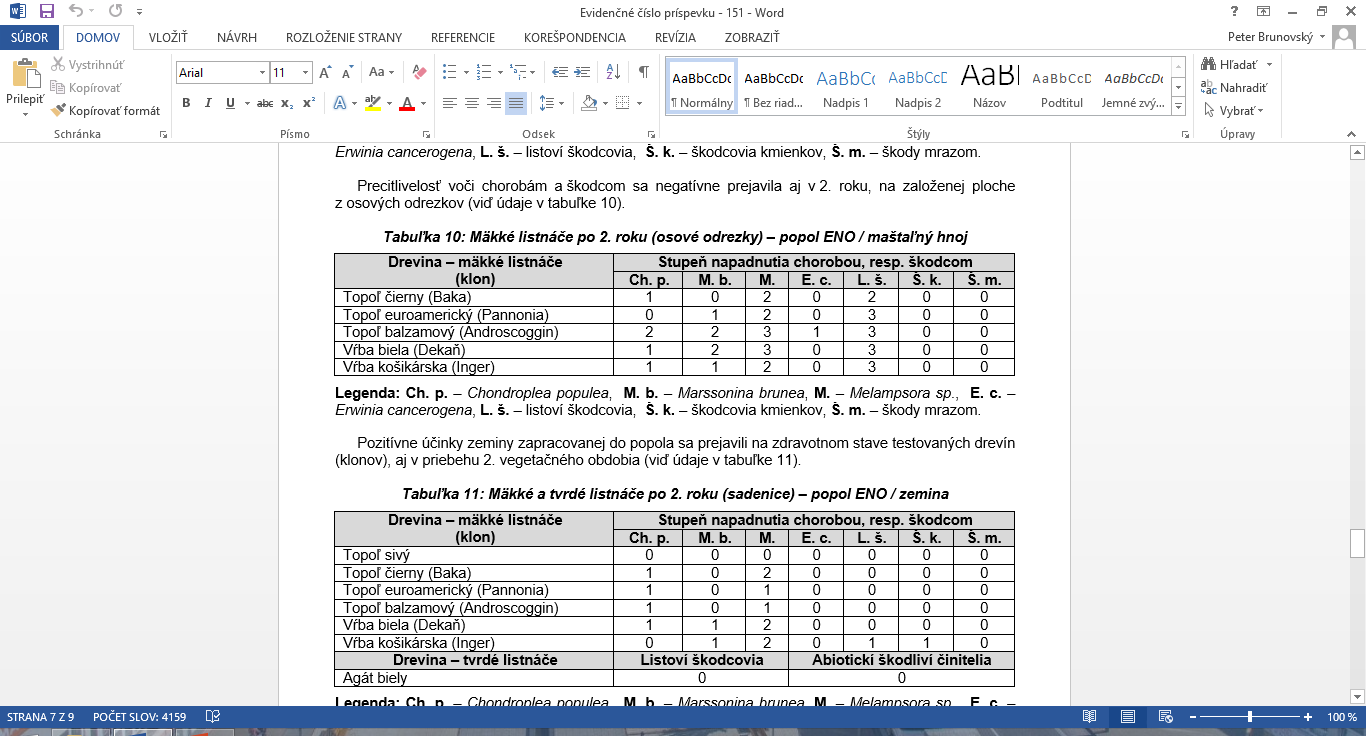 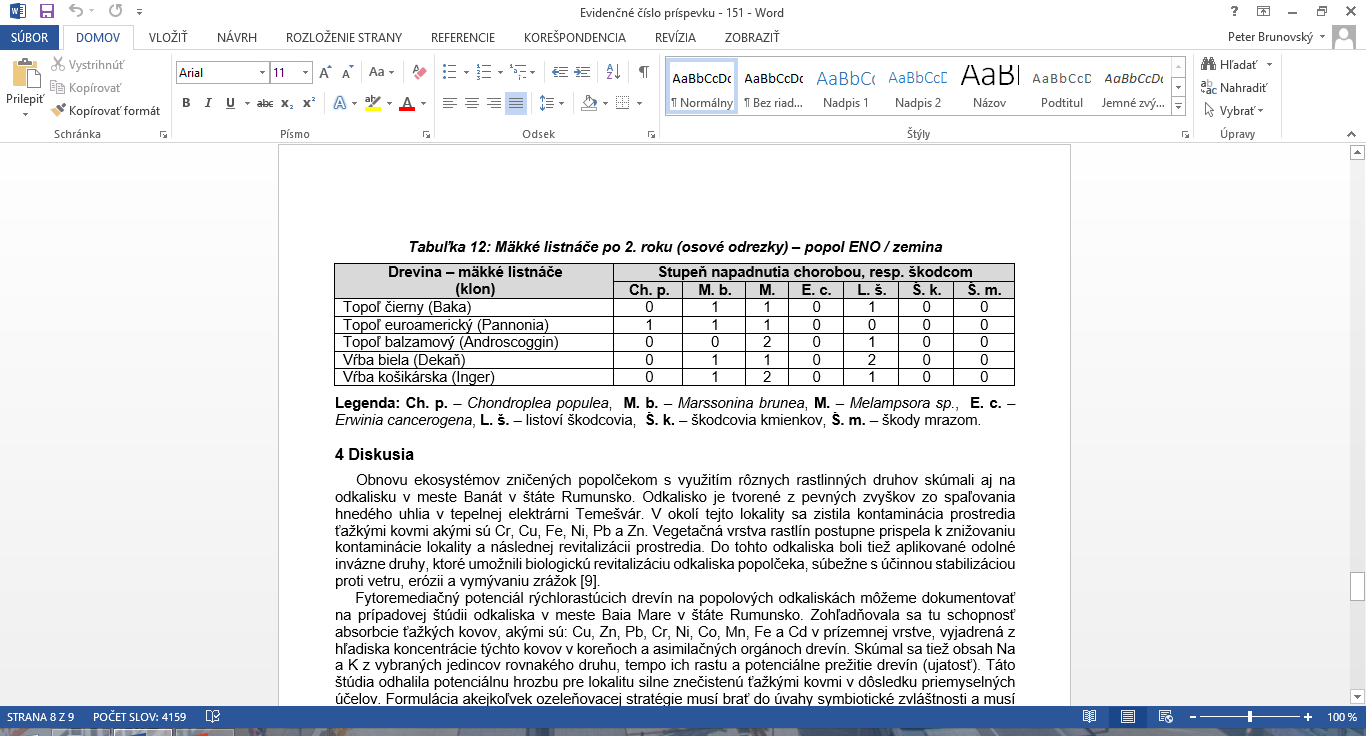 DISKUSIA
Obnova ekosystémov zničených popolčekom: Banát, Rumunsko

Fytoremediačný potenciál rýchlorastúcich drevín: Baia Mare, Rumunsko 

Revitalizácia uloženého popola na odkalisku: Chennai, India 

Popolčekové znečisťovanie v západnej balkánskej oblasti: Tuzla, Bosna a Hercegovina
ZÁVERY
Topoľ sivý (populus canescens) sa ukazuje ako nevhodná drevina do týchto variantov popolových plôch. 
     Topoľ čierny (populus nigra) napĺňa rastové parametre, ale citlivo reaguje na hrdze z rodu Melampsora a bakteriálnu chorobu Erwinia cancerogena. 
     Topoľ euroamerický (populus euroamericana) spĺňa všetky požiadavky na výsadbu, aj napriek tomu, že ide o šľachtený euroamerický topoľ. 
     Topoľ balzamový (populus balsamifera) je vhodná drevina na výsadbu do popolových plôch. 
     Vŕba biela (salix alba) je vhodnou drevinou do popolových plôch, spĺňa všetky kritériá. 
     Vŕba košikárska (salix viminalis) je vhodnou drevinou do popolových plôch za predpokladu, že sa v 3 až 4 ročnom intervale orezáva. 
     Agát biely (robinia pseudoacacia) je vhodný len do variantu popola so zeminou.
ĎAKUJEM ZA POZORNOSŤ
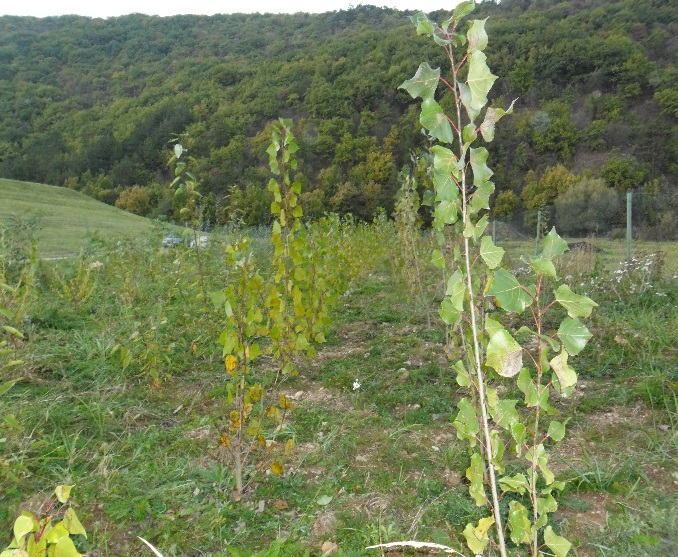 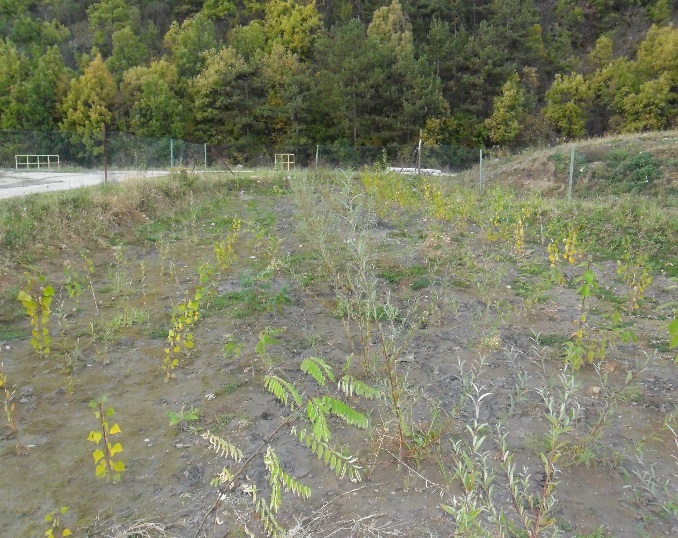 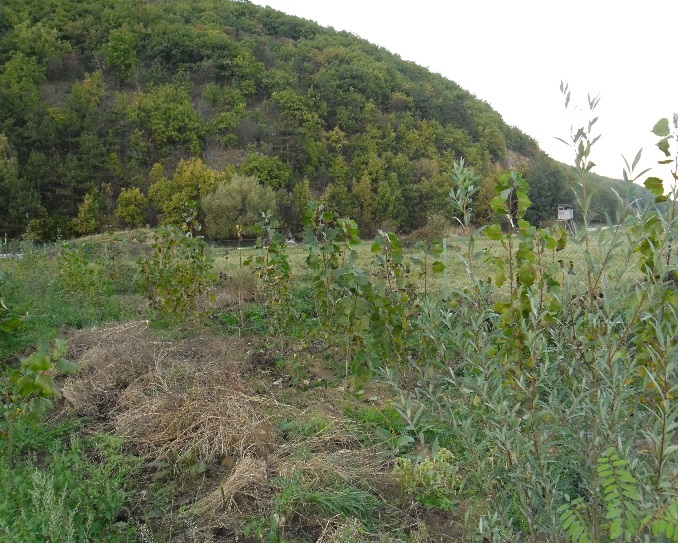 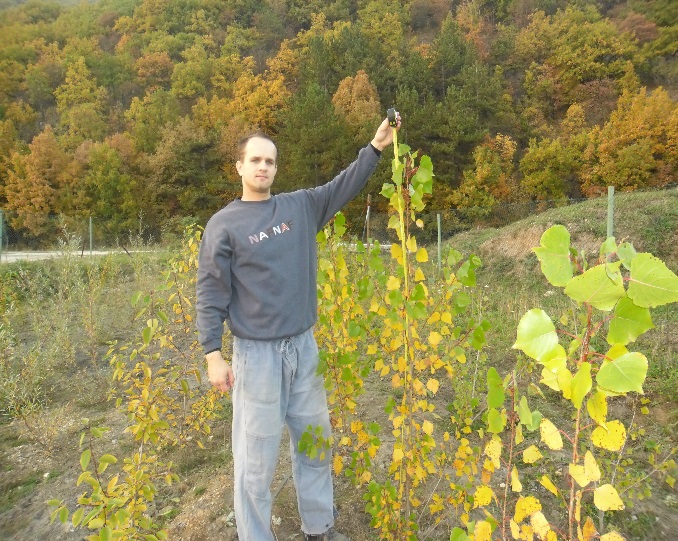 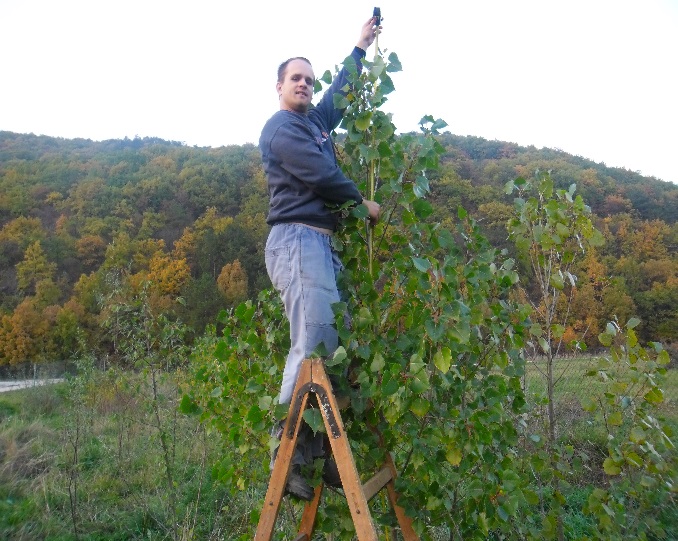 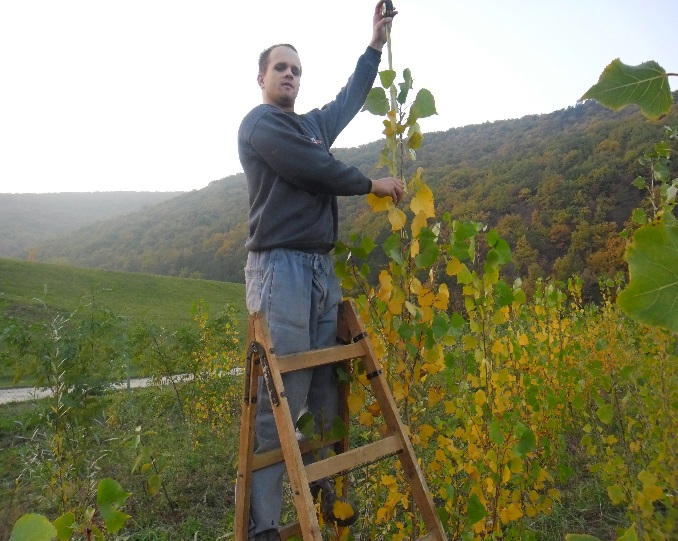 Email: brunovsky.peter.sevs@gmail.com, Tel.: +421 903 548 550